Postupak prijava i upisa u srednju školu – gdje, kako, kada?
Antonija Filipović, stručni suradnik pedagog
Osnovna škola „Ivan Kozarac”, Nijemci
12. lipnja 2018.
Učenici se prijavljuju i upisuju u I. razred srednje škole u školskoj godini 2018 ./2019 . elektroničkim načinom putem mrežne stranice Nacionalnoga informacijskog sustava prijava i upisa u srednje škole (NISpuSŠ) → www.upisi.hr   
U srednju školu upisuju se kandidati koji su završili ili završavaju osnovno obrazovanje u 2018. godini.
U prvi razred srednje škole mogu se upisati kandidati koji do početka školske godine u kojoj upisuju prvi razred srednje škole navršavaju 17 godina. Iznimno, uz odobrenje školskog odbora, u prvi razred srednje škole može se upisati kandidat do navršenih 18 godina, a uz odobrenje Ministarstva, kandidat stariji od 18 godina.
Osnovna škola "Ivan Kozarac" Nijemci
2
Zadaci osnovne škole
Dodjeljuje učenicima i razrednicima osmog  razreda elektronički identitet iz AAI@Edu.hr sustava 

Osigurava točnost unesenih podataka u e-Maticu 

Omogućuje učenicima iz školskih informatičkih učionica pristup sustavu 

O samom sustavu redovito informira učenike na satu razrednika i roditelje učenika putem roditeljskih sastanaka 

Škola će imati uvid u uspješnost svojih učenika (gdje se tko upisao)
Osnovna škola "Ivan Kozarac" Nijemci
3
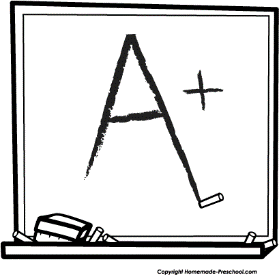 Sustav bodovanja
Minimalni bodovni prag 

 Za programe obrazovanja u trajanju od najmanje četiri godine, škola može utvrditi minimalni broj bodova potrebnih za prijavu kandidata za upis u pojedini program obrazovanja. 
 Za programe obrazovanja u trajanju od tri godine i manje, ne utvrđuje se minimalni broj bodova koji su potrebni za prijavu.
Osnovna škola "Ivan Kozarac" Nijemci
4
Što se boduje za upis u srednju školu?
Osnovna škola "Ivan Kozarac" Nijemci
5
Zajednički element
Osnovna škola "Ivan Kozarac" Nijemci
6
Primjer bodovanja za četverogodišnje programe
7
Osnovna škola "Ivan Kozarac" Nijemci
Primjer računanja bodova za trogodišnje programe
Osnovna škola "Ivan Kozarac" Nijemci
8
Primjer računanja bodova 
za dvogodišnje i 
jednogodišnje programe
Osnovna škola "Ivan Kozarac" Nijemci
9
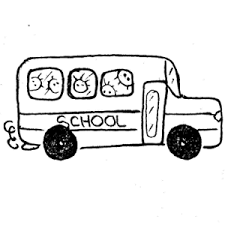 Dodatni element
Osnovna škola "Ivan Kozarac" Nijemci
10
Dodatne provjere znanja i sposobnosti kandidata
Srednje škole mogu provoditi provjere posebnih znanja iz nastavnih predmeta posebno važnih za upis kandidata, na temelju kojih se može ostvariti najviše 5 bodova. Provjera nije eliminacijska.

Provjera darovitosti kandidata: upis u umjetničke škole (plesne, likovne, glazbene programe).

Kandidati koji se upisuju u razredne odjele za sportaše: Pravo prijave za upis u razredne odjele za sportaše ima kandidat koji je uvršten na rang-listu određenoga nacionalnoga sportskoga saveza. Kada se kandidati prijavljuju u razredne odjele za sportaše, jedna prijava vrijedi i za ljetni i za jesenski rok.

Provjera znanja kandidata iz stranog jezika: Kandidat koji u osnovnoj školi nije učio određeni strani jezik može prilikom prijave programa obrazovanja odabrati učenje toga stranog jezika kao prvoga stranog jezika uz uvjet da je na provjeri znanja utvrđena mogućnost učenja toga stranog jezika kao prvoga stranog jezika. Provjeru znanja provodi Stručno povjerenstvo srednje škole u koju se kandidat želi upisati. Položena provjera znanja u jednoj školi vrijedi i za ostale prijavljene škole.
Osnovna škola "Ivan Kozarac" Nijemci
11
Kako se vrednuju rezultati postignuti na natjecanjima u znanju i sportu?
Kandidati ostvaruju pravo na izravan upis ili na dodatne bodove na osnovi rezultata koje su postigli na državnim natjecanjima u znanju iz nastavnih predmeta posebno značajnih za upis (Hrvatskoga jezika, Matematike, prvoga stranog jezika, dvaju nastavnih predmeta posebno važnih za upis te jednog natjecanja iz znanja koje određuje srednja škola), a koja se provode u organizaciji Agencije za odgoj i obrazovanje te na osnovi rezultata s međunarodnih natjecanja iz navedenih predmeta.

Kandidatima se vrednuju rezultati koje su postigli u posljednja četiri razreda osnovnog obrazovanja na natjecanjima školskih sportskih društava. Pravo na dodatne bodove ostvaruju na temelju službene evidencije o rezultatima održanih natjecanja školskih sportskih društava koju vodi Hrvatski školski sportski savez (HŠSS).
Osnovna škola "Ivan Kozarac" Nijemci
12
Poseban element
Osnovna škola "Ivan Kozarac" Nijemci
13
Kako se vrednuju rezultati u otežanim uvjetima prethodnog obrazovanja?
Kandidat sa zdravstvenim teškoćama  1 bod
Kandidat koji živi u otežanim uvjetima izazvanim ekonomskim, socijalnim te odgojnim čimbenicima  1 bod
Kandidat koji je pripadnik romske nacionalne manjine  2 boda

Otežani uvjeti su ako kandidat:
živi uz jednoga i/ili oba roditelja s dugotrajnom teškom bolesti,
živi uz oba roditelja koji se prema zakonu koji regulira poticanje zapošljavanja smatraju dugotrajno nezaposlenim osobama,
živi uz samohranoga roditelja,
ako je kandidatu jedan roditelj preminuo,
ako je kandidat dijete bez roditelja ili odgovarajuće roditeljske skrbi.

  S tako utvrđenim brojem bodova, kandidat se rangira na ukupnoj ljestvici poretka.
Osnovna škola "Ivan Kozarac" Nijemci
14
Potrebna dokumentacija
Kandidat sa zdravstvenim teškoćama → Stručno mišljenje Službe za profesionalno usmjeravanje Hrvatskoga zavoda za zapošljavanje. 

Kandidat koji živi u otežanim uvjetima izazvanim ekonomskim, socijalnim te odgojnim čimbenicima:
liječničku potvrdu o dugotrajnoj težoj bolesti jednoga i/ili oba roditelja;
potvrdu nadležnoga područnoga ureda Hrvatskoga zavoda za zapošljavanje o dugotrajnoj nezaposlenosti oba roditelja;
potvrdu o korištenju socijalne pomoći; rješenje ili drugi upravni akt centra za socijalnu skrb ili nadležnoga tijela u jedinici lokalne ili područne (regionalne) jedinice i Grada Zagreba o pravu samohranoga roditelja u statusu socijalne skrbi izdanih od ovlaštenih službi u zdravstvu, socijalnoj skrbi i za zapošljavanje;
ispravu iz matice umrlih ili smrtni list koje je izdalo nadležno tijelo u jedinici lokalne ili područne (regionalne) jedinice ili Grada Zagreba;
potvrdu nadležnoga centra za socijalnu skrb da je kandidat dijete bez roditelja ili odgovarajuće socijalne skrbi.

Cjelokupnu dokumentaciju potrebnu je dostaviti razrednici/ku do 26.6.2018.
Osnovna škola "Ivan Kozarac" Nijemci
15
Kandidati s teškoćama u razvoju
Kandidat s teškoćama u razvoju je kandidat koji je osnovnu školu završio prema rješenju ureda državne uprave u županiji, odnosno Gradskog ureda za obrazovanje Grada Zagreba o primjerenome programu obrazovanja.
Kandidati s teškoćama u razvoju rangiraju se na zasebnim ljestvicama poretka na kojima se nalaze isključivo kandidati s teškoćama u razvoju, ukupnog broja bodova, u programima obrazovanja za koje posjeduju stručno mišljenje službe za profesionalno usmjeravanje Hrvatskoga zavoda za zapošljavanje.
Pravo upisa u nekome programu ostvaruje onoliko kandidata koliko se u tome programu može upisati sukladno Državnom pedagoškom standardu (najviše 3 učenika u jednom razrednom odjelu)
Potrebna dokumentacija: rješenje Ureda o primjerenom programu obrazovanja i stručno mišljenje Službe za profesionalno usmjeravanje Hrvatskoga zavoda za zapošljavanje o sposobnostima i motivaciji učenika. 
Kandidati s teškoćama u razvoju moraju zadovoljiti na ispitu sposobnosti i darovitosti u školama u kojima je to uvjet za upis.
Kandidati s teškoćama u razvoju moraju, također, ispunjavati uvjet minimalnog bodovnog praga, ako ga je škola postavila.
Osnovna škola "Ivan Kozarac" Nijemci
16
Prije objave konačnih ljestvica poretka, a u slučaju da se neki razredni odjeli zbog malog broja interesa kandidata neće moći formirati, odradit će se još jedno rangiranje učenika s teškoćama kako bi se vidjelo je li ostvaruju pravo upisa u neki drugi program na svojoj ljestvici prioriteta.

Ako kandidat s teškoćama u razvoju ne ostvari pravo upisa na zasebnim ljestvicama poretka, onda može konkurirati s ostalim kandidatima.
Osnovna škola "Ivan Kozarac" Nijemci
17
Kako se utvrđuje ukupan rezultat kandidata?
Ukupan rezultat kandidata utvrđuje se na temelju ukupnoga broja bodova koje je kandidat stekao po svim osnovama vrednovanja (zajednički, dodatni i posebni element vrednovanja), uz dokazivanje zdravstvene sposobnosti kandidata za obavljanje poslova i radnih zadaća u odabranom zanimanju, ako je to za odabrano zanimanje potrebno. Na temelju ukupnoga rezultata, utvrđuje se ljestvica poretka kandidata za upis i objavljuje na mrežnoj stranici: www.upisi.hr.
Osnovna škola "Ivan Kozarac" Nijemci
18
Utvrđivanje zdravstvene sposobnosti kandidata za obavljanje poslova i radnih zadaća u odabranom zanimanju
Potvrdu nadležnoga školskoga liječnika ili liječničku svjedodžbu medicine rada, koji su uvjet za upis u određeni program obrazovanja, kandidat je dužan dostaviti srednjoj školi zajedno s upisnicom u periodu između 13.- 19.7.2018. Ukoliko kandidat nije u mogućnosti prilikom upisa dostaviti liječničku svjedodžbu medicine rada pri upisu donosi potvrdu obiteljskog liječnika, a liječničku svjedodžbu medicine rada je naknadno dužan dostaviti najkasnije do kraja prvog polugodišta prvog razreda. U uvjetima za upis i detaljima programa na stranici www.upisi.hr jasno je naznačeno koji su zdravstveni zahtjevi pojedinog zanimanja te kojim se dokumentom oni dokazuju.
Kandidati s teškoćama u razvoju koji posjeduju stručno mišljenje službe za profesionalno usmjeravanje Hrvatskoga zavoda za zapošljavanje, kojem je prethodilo stručno mišljenje nadležnoga školskog liječnika, ne moraju uvjerenje – potvrdu o ispunjavanju zdravstvenih zahtjeva nadležnoga školskog liječnika, odnosno liječničku svjedodžbu medicine rada, a koje su predviđene za pojedini program obrazovanja.
Jedinstveni popis zdravstvenih kontraindikacija srednjoškolskih obrazovnih programa u svrhu upisa u I. razred srednje škole.
Osnovna škola "Ivan Kozarac" Nijemci
19
Ugovor o naukovanju (JMO)
Ugovor o naukovanju sklapaju licencirani obrtnik i kandidat (roditelj ili skrbnik kandidata), u skladu sa zakonom koji uređuje obavljanje obrta, a prilikom sklapanja ugovora kandidat donosi na uvid:
ovjerenu presliku svjedodžbe završnoga razreda osnovnog obrazovanja;
liječničku svjedodžbu medicine rada. 

Dio nastave učenik obavlja u školi (opće obrazovni dio) dok naukovanje odnosno praksu obavlja kod licenciranoga obrtnika (stručno – teorijski dio i praktičnu nastavu).

Zanimanja vezana za obrte imat će oznaku “JMO” (Jedinstveni model obrazovanja).

Licencirani obrtnik ili pravna osoba može sklopiti onoliki broj ugovora koliko ima slobodnih mjesta za izvođenje praktične nastave i vježbi naukovanja sukladno dozvoli (licenciji) koju posjeduje. Učinite to odmah prije upisa kako bi osigurali svoje mjesto kod željenog obrtnika!

Radi odabira učenika licencirani obrtnik ili pravna osoba može prije sklapanja ugovora utvrditi uvjete i raspisati natječaj za prijam učenika. Ako se na tako objavljeni natječaj prijavi više učenika nego što ima slobodnih mjesta za praktičnu nastavu i vježbe naukovanja, preporučuje se licenciranome obrtniku ili pravnoj osobi da ugovor sklopi s učenikom koji ima bolji školski uspjeh.
20
Osnovna škola "Ivan Kozarac" Nijemci
Natječaj za upis učenika:Natječaj za upis učenika objavljuje se najkasnije do 20. lipnja 2018. godine na mrežnim stranicama i oglasnim pločama srednje škole i osnivača.Natječaj za upis sadrži:
popis programa obrazovanja i broj upisnih mjesta po vrstama programa obrazovanja,
rokove za upis učenika u I. razred,
predmet posebno važan za upis koji određuje srednja škola,
natjecanje iz znanja koje se vrednuje pri upisu, a određuje ga srednja škola,
popis zdravstvenih zahtjeva za programe obrazovanja u koje srednja škola planira upisati učenike 
popis potrebnih dokumenata koji su uvjet za upis u pojedini program obrazovanja,
datume provođenja dodatnih ispita i provjera sukladno,
popis stranih jezika koji se izvode u školi kao obvezni nastavni predmeti,
popis nastavnih predmeta koji se izvode na nekom od stranih jezika 
naknadu za povećane troškove obrazovanja 
iznos školarine ako se naplaćuje,
datume zaprimanja upisnica i ostale dokumentacije potrebne za upis,
ostale kriterije i uvjete upisa koji se utvrđuju u skladu s ovom odlukom i Pravilnikom o elementima i kriterijima.
Osnovna škola "Ivan Kozarac" Nijemci
21
Postupci prijava i upisa u srednje škole
Kandidati se za upis u programe obrazovanja prijavljuju preko mrežne stranice: www.upisi.hr, kojom pristupaju Nacionalnome informacijskome sustavu prijava i upisa u srednje škole (NISpuSŠ) putem elektroničkog identiteta iz sustava AAI@EduHr, tj. korisničkog imena i lozinke s kojima se prijavljuju u sustav te prilikom prve prijave dobivaju PIN.

Posebno je važno pratiti i mrežne stranice srednjih škola koje kandidat želi upisati jer se tamo mogu pronaći važne informacije koje se odnose samo na tu srednju školu:
Osnovna škola "Ivan Kozarac" Nijemci
22
Prva prijava na www.upisi.hr
Učenik koji se prvi put prijavljuje sa svojim elektroničkim identitetom treba unijeti korisničko ime i lozinku kako bi mogao unijeti broj svoga mobilnoga telefona na koji želi SMS-om primiti PIN. PIN je osobni identifikacijski broj koji služi za dodatnu zaštitu i privatnost podataka svakoga kandidata. 

Ako učenik ne posjeduje mobilni telefon, može navesti broj mobilnoga telefona nekoga od ukućana ili rođaka. Ako nitko od ukućana ili rođaka ne posjeduje mobilni telefon, učenik može zatražiti slanje PIN-a, uz prethodni dogovor, na mobilni telefon svojega razrednika.
Osnovna škola "Ivan Kozarac" Nijemci
23
Uputa za prijavu u sustav upisi.hr
Osnovna škola "Ivan Kozarac" Nijemci
24
Provjera unesenih ocjena i ostalih podataka kandidata u sustavu NISpuSŠ  (u periodu do prijave obrazovnih programa)
Učenik treba provjeriti osobne podatke, ocjene iz osnovne škole te rezultate državnih i međunarodnih natjecanja, kao i sve ostale upisane podatke koji se nalaze u sustavu NISpuSŠ-u, a u skladu s rokovima navedenim u Kalendaru. 

Ako su podaci netočni, učenici trebaju što prije obavijestiti razrednika u svojoj školi.
Osnovna škola "Ivan Kozarac" Nijemci
25
U periodu od 25. 5. do 26. 6. 2018. učenik može pregledati osobne podatke, ocjene iz osnovne škole te rezultate natjecanja, kao i sve ostale upisane podatke koji se nalaze u sustavu NISpuSŠ.
Osnovna škola "Ivan Kozarac" Nijemci
26
Osnovna škola "Ivan Kozarac" Nijemci
27
Osnovna škola "Ivan Kozarac" Nijemci
28
Prijava programa obrazovanja
Učenici će se prijavljivati za upis i upisivati u I. razred srednjih škola u školskoj godini 2018./2019. u ljetnome, jesenskome i naknadnome upisnom roku. 

U ljetnom i jesenskom upisnom roku kandidat može prijaviti najviše 6 odabira programa obrazovanja. Programe obrazovanja, odnosno odabrane srednje škole, moguće je pretraživati prema zadanim kriterijima pretrage. Moguće je prilagoditi pretragu s obzirom na županiju, naziv škole, vrstu škole (javne ili privatne), naziv programa obrazovanja i slično.
Osnovna škola "Ivan Kozarac" Nijemci
29
Za svaki program obrazovanja moguće je pregledati detaljnije informacije koje sadrže opis programa, strukturu bodovanja, popis preduvjeta i ostale važne informacije o programu. 

Programi obrazovanja koji se žele upisati, dodaju se na listu prioriteta koja se može mijenjati do roka navedenoga u Kalendaru (10. 7. 2018.).

 Listu prioriteta treba pažljivo pripremiti tako da se na vrh liste postavi program obrazovanja koji se najviše želi upisati, a zatim i ostali, željenim redoslijedom. 

Važno je da kandidati provjere jesu li im svi programi obrazovanja na listi prioriteta poredani prema njihovim željama i mogućnostima jer nakon zaključavanja odabira programa odnosno škola, nikakve izmjene više neće biti moguće. 

Prilikom prijave pojedinoga programa obrazovanja potrebno je odabrati prvi i drugi strani jezik i izborne predmete između ponuđenih stranih jezika i izbornih predmeta koji se u srednjoj školi predaju. Odabir stranih jezika i izbornih predmeta ni na koji način ne utječe na rangiranje po prijavljenim programima obrazovanja odnosno na poredak kandidata na ljestvicama poretka.

Programi obrazovanja za koje škole provode dodatne provjere imaju raniji rok prijave te ih je nužno prijaviti do roka navedenog u Kalendaru (2. 7. 2018). Ne brisati programe s ranijim rokom prijave, jer ih kasnije nećete moći ponovno upisati! Dodatne bodove unose srednje škole u sustav.
Osnovna škola "Ivan Kozarac" Nijemci
30
Pregled svih postojećih programa 
prema različitim kriterijima
Osnovna škola "Ivan Kozarac" Nijemci
31
Osnovna škola "Ivan Kozarac" Nijemci
32
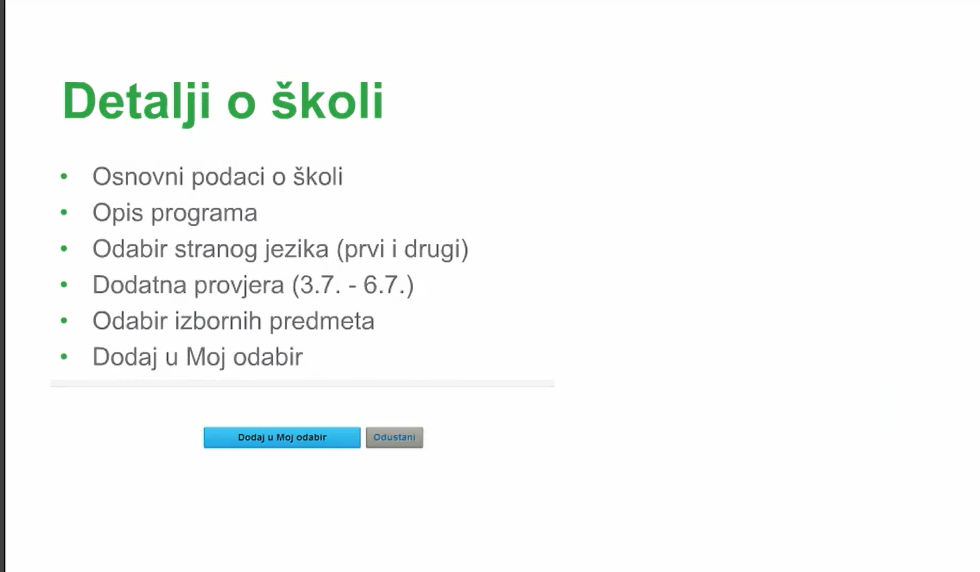 Osnovna škola "Ivan Kozarac" Nijemci
33
Obrazovni programi (detalji – podaci o školi, opis zanimanja)
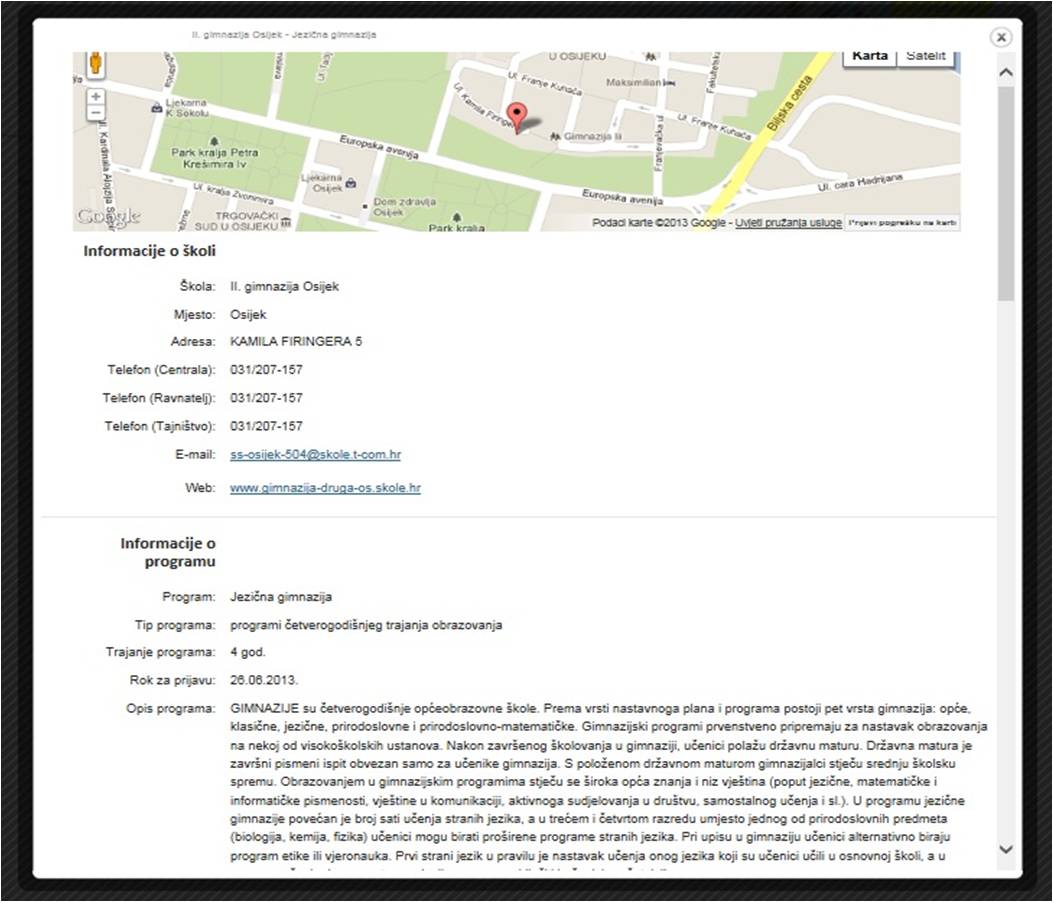 Naziv škole, adresa, telefon, 
telefax, lokacija, 
e-mail adresa, 
web stranica
Program, vrijeme 
trajanja, opis programa
34
Osnovna škola "Ivan Kozarac" Nijemci
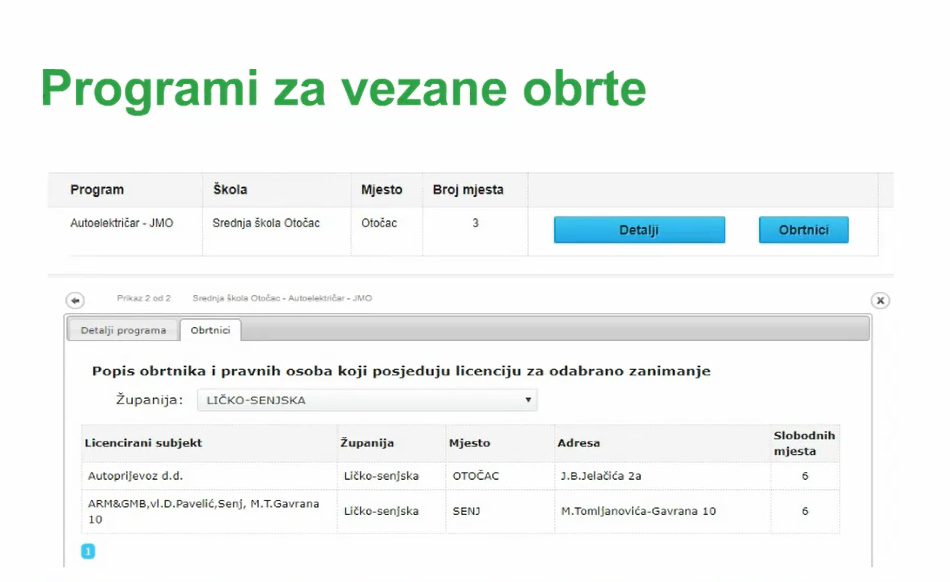 Osnovna škola "Ivan Kozarac" Nijemci
35
Prijavnica i upisnica smije nedostajati za vrijeme prijave obrazovnih programa do datuma navedenih u Kalendaru! 
Ako se
to crveni, nemojte
se uplašiti!
Učenik do datuma završetka prijava programa obrazovanja može brisati i dodavati nove programe i mijenjati prioritete.
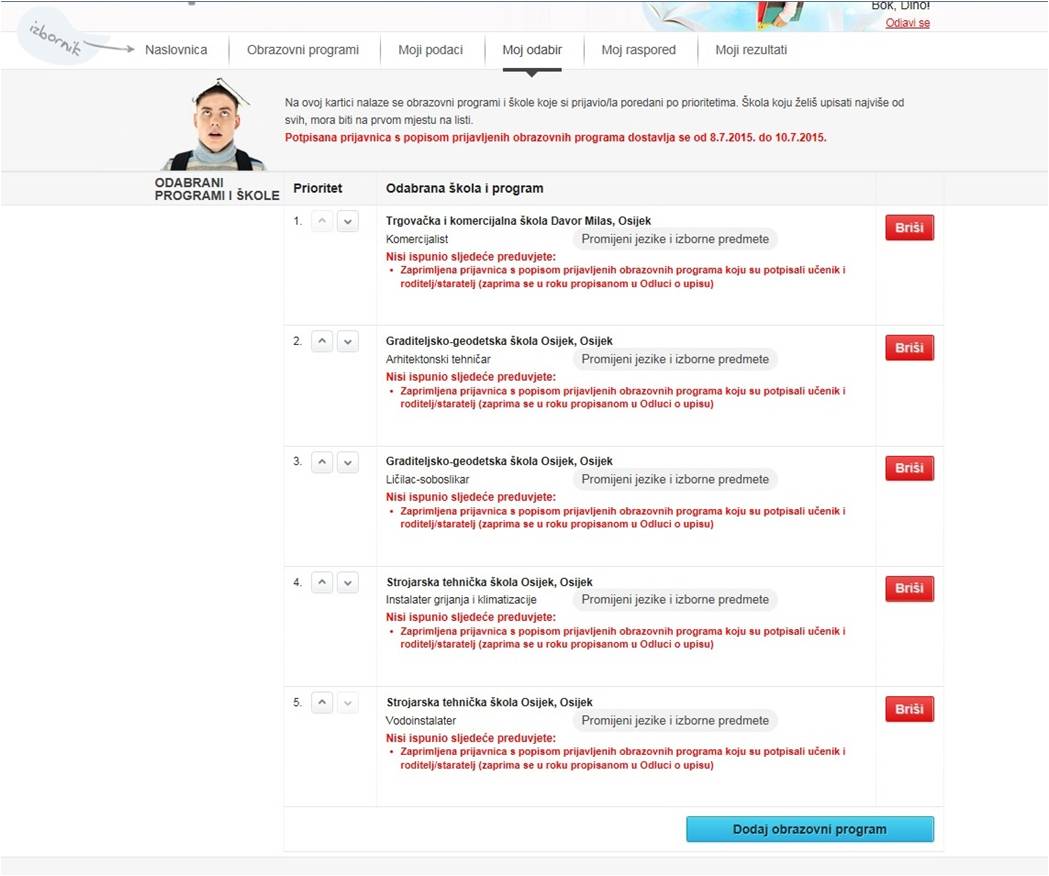 Osnovna škola "Ivan Kozarac" Nijemci
36
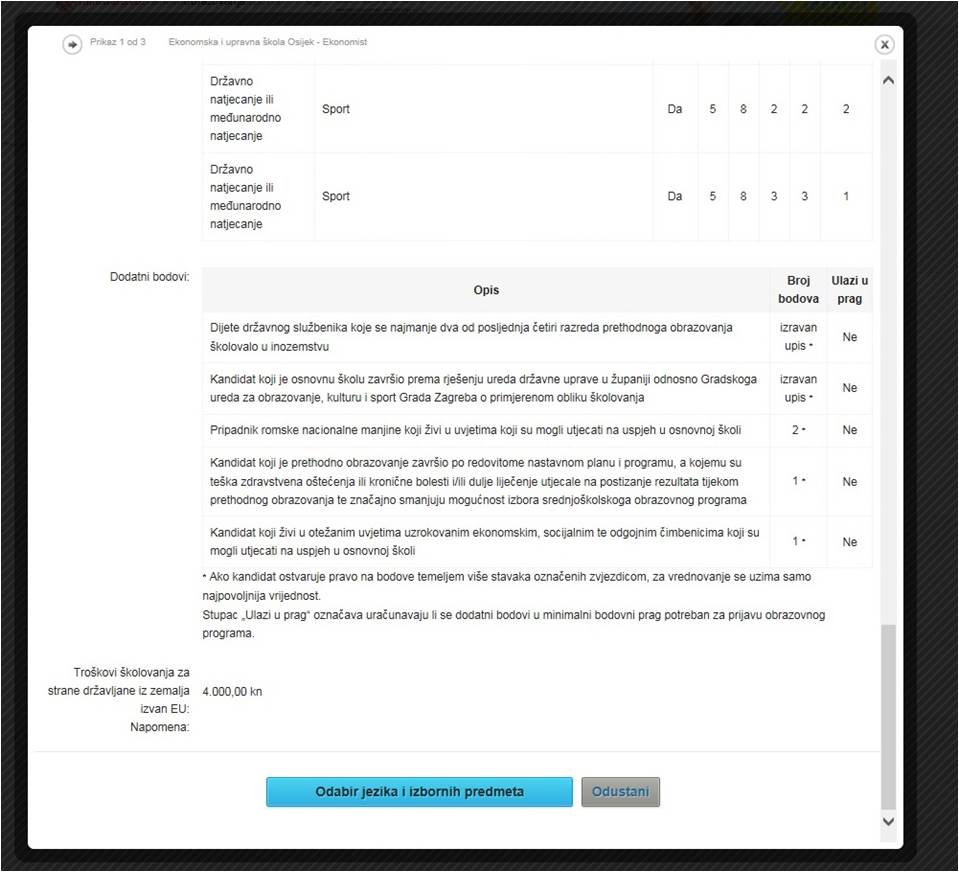 Odabir jezika 
i izbornih predmeta!
Osnovna škola "Ivan Kozarac" Nijemci
37
Odabir jezika 
i izbornih predmeta
obavezno potvrditi!
Osnovna škola "Ivan Kozarac" Nijemci
38
Moj raspored – Raspored provjera dodatnih sposobnosti
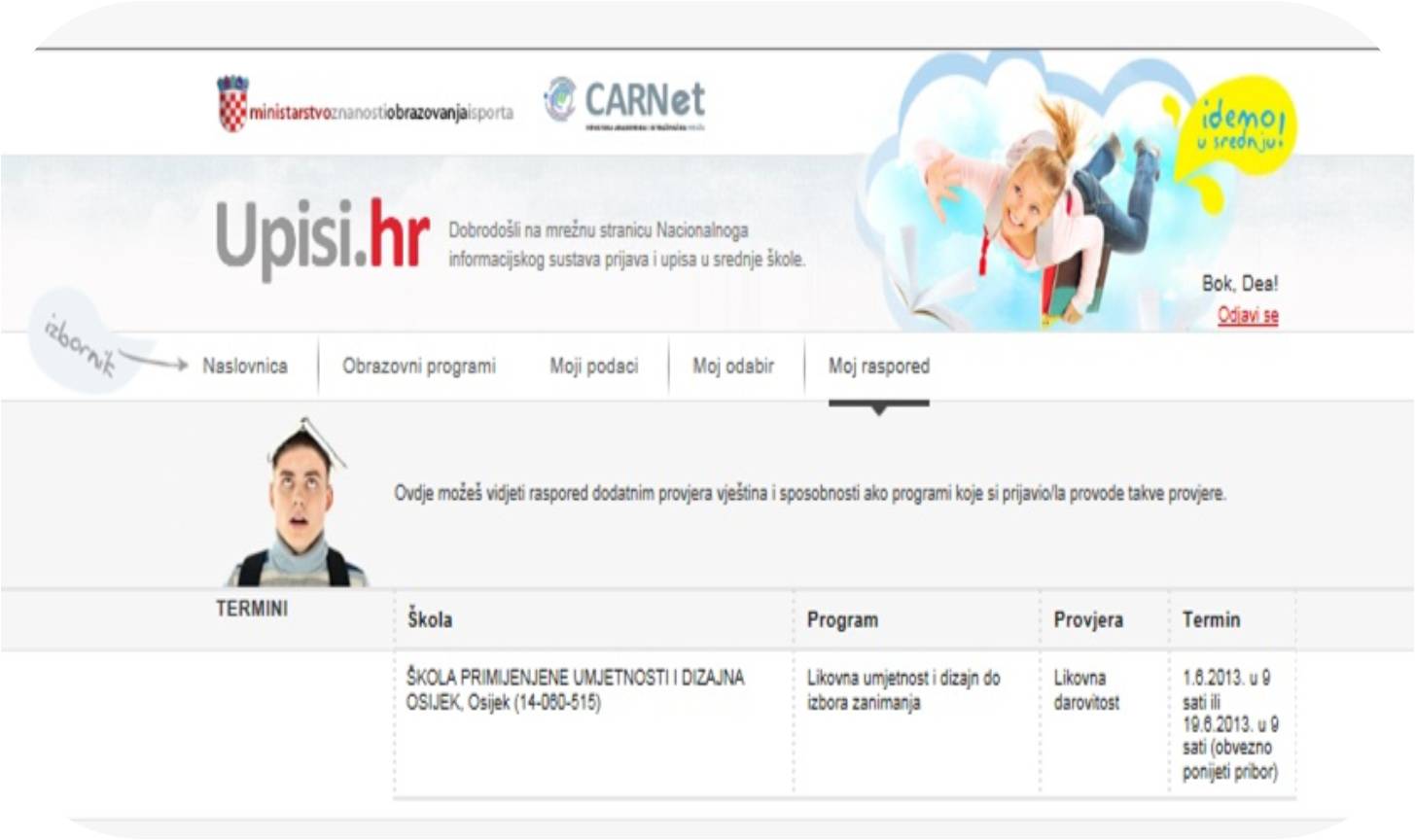 Osnovna škola "Ivan Kozarac" Nijemci
39
Praćenje bodovnoga stanja
Na mrežnoj stranici: www.upisi.hr od samoga početka bit će moguće pratiti bodovno stanje za svaki prijavljeni program obrazovanja svakoga kandidata. 

Ako kandidat nije zadovoljio potrebne preduvjete za upis nekoga od prijavljenih programa, navedeno će biti vidljivo na detaljnome prikazu bodovanja za prijavljeni program obrazovanja u svakome trenutku. Kandidat takve programe može obrisati sa svoje liste, ako ne postoji mogućnost zadovoljenja potrebnih preduvjeta i umjesto njih prijaviti druge programe obrazovanja.
Osnovna škola "Ivan Kozarac" Nijemci
40
41
Osnovna škola "Ivan Kozarac" Nijemci
Ljestvice poretka
Svakoga punog sata za svakoga kandidata pronalazi se obrazovni program koji mu je trenutačno najviši na listi prioriteta. Ako se takav program pronađe, kandidat se briše sa svih ostalih lista prioriteta koje su mu niže na ljestvici poretka, čime se otvaraju slobodna mjesta za kandidate ispod „crte“. Po završetku postupka, objavljuju se ljestvice poretka na kojima je svaki kandidat optimalno razmješten.
Na mrežnoj stranici: www.upisi.hr objavljuju se ogledne i konačne ljestvice poretka. 

Ogledne ljestvice poretka  odraz trenutačnog bodovnog stanja izračunatog na temelju podataka koji su trenutačno u sustavu. Ogledne ljestvice poretka neprestano se mijenjaju. 

Konačne ljestvice poretka  kandidat će se naći na konačnoj ljestvici poretka samo jednoga programa obrazovanja na kojemu se nalazi u sklopu upisne kvote i to onoga koji je najviše na njegovoj listi prioriteta – sa svih ostalih ljestvica poredaka nižega prioriteta se briše. 

Na datum naveden u Kalendaru ljestvice poretka postaju konačne i više se ne mijenjaju (13. 7. 2018.).

Učenici se automatski raspoređuju po odjeljenjima  (srednje škole). Svi podaci o upisanim učenicima prenose se u e-maticu. 
 Učenik dolazi u srednju školu od 13.-19. 7. 2018. i donosi dokumente i upisnicu (provjeriti na internetskim stranicama srednjih škola točno vrijeme i potrebne dokumente).
Osnovna škola "Ivan Kozarac" Nijemci
42
Osnovna škola "Ivan Kozarac" Nijemci
43
Ako učenik zadovolji sve preduvjete i ako se ne promjene liste 
prioriteta ostalih kandidata, sustav će ga rasporediti u onaj obrazovni program uz koji u stupcu Najbolji odabir stoji riječ DA!
Osnovna škola "Ivan Kozarac" Nijemci
44
Podnošenje prigovora
Ako kandidat uoči bilo kakvu nepravilnost, potrebno je: 

za netočno ili nepotpuno unesene ocjene ili osobne podatke, učenik odmah treba obavijestiti razrednika u svojoj školi, 
u slučaju nepravilnosti u ocjenjivanju ispita sposobnosti i darovitosti potrebno je žurno kontaktirati srednju školu koja je ispit provela, 
ako se na gore navedeni način ne isprave ili ne upotpune podaci, učenici i ostali kandidati imaju mogućnost podnošenja prigovora i obrascem za prigovor koji će biti dostupan na mrežnoj stranici: www.upisi.hr. Na ovaj način prigovor se podnosi tek ako drugačije nije bilo moguće razriješiti nepravilnost. 

Za navedene prigovore rokovi su navedeni Kalendaru (6.-7.7.2018.).
Osnovna škola "Ivan Kozarac" Nijemci
45
Zaključavanje liste prioriteta, potpisivanje prijavnica, objava konačnih ljestvica poretka
Lista odabranih programa obrazovanja zaključava se svim kandidatima na datum koji se nalazi u Kalendaru. 

Za učenike završnoga razreda osnovnih škola prijavnicu s konačnom listom prioriteta iz sustava ispisuje njihov razrednik. Učenik i roditelj/skrbnik zatim potpisuju prijavnicu čime potvrđuju listu prioriteta odnosno odabir učenika. Takva prijavnica čuva se u školi. Rok za potpisivanje prijavnica naveden je u Kalendaru (10. 7. 2018.).

Potpisivanje prijavnice ne jamči da će se kandidat i upisati na onaj izbor na kojemu je stekao pravo upisa u trenutku ispisivanja prijavnice, već predstavlja njegovu konačnu odluku o poretku prijavljenih programa obrazovanja.
Osnovna škola "Ivan Kozarac" Nijemci
46
Na određeni datum, naveden u Kalendaru, s ljestvica poretka pojedinih programa obrazovanja, obrisat će se kandidati koji do toga datuma nisu zadovoljili potrebne preduvjete za njihov upis. 

Trenutkom objave konačnih ljestvica poretka kandidati stječu pravo upisa u program obrazovanja najvišega prioriteta u kojemu se nalaze u sklopu upisne kvote. Konačne ljestvice poretka više se ne mijenjaju. 

Učenik svoj upis potvrđuje vlastoručnim potpisom i potpisom roditelja/skrbnika na upisnici dostupnoj na mrežnoj stranici NISpuSŠ-a (www.upisi.hr), koju je dužan, zajedno s ostalom potrebnom dokumentacijom, dostaviti u srednju školu u kojoj je ostvario pravo upisa do roka navedenoga u Kalendaru (13.-19. 7. 2018.). Važno je pratiti mrežne stranice škola, jer škole ponekad same odrede datume.

Kandidati koji su ostvarili pravo na upis u programe obrazovanja za koje je potrebna potvrda liječnika školske medicine, liječnička svjedodžba medicine rada i/ili ugovor o naukovanju, dužni su do roka objavljenoga u Kalendaru u srednju školu donijeti ove dokumente. Ujedno je potrebno dostaviti i dokumente o dodatnim bodovima koje učenik ostvaruje.

Kandidati koji u srednju školu ne dostave upisnicu te, ako je to potrebno, potvrdu liječnika školske medicine ili svjedodžbu medicine rada, odnosno potvrdu obiteljskog liječnika, gube pravo na upis i upućuju se na sljedeći upisni rok. Kandidati koji upisuju programe obrazovanja za vezane obrte (JMO programe) dužni su, pri upisu ili najkasnije do kraja prvog polugodišta prvog razreda, dostaviti školi liječničku svjedodžbu medicine rada i sklopljen ugovor o naukovanju.
Osnovna škola "Ivan Kozarac" Nijemci
47
Jesenski i naknadni upisni rok
Jesenski upisni rok → U drugome, odnosno jesenskome upisnom roku moguće je prijaviti samo obrazovne programe za koje upisna kvota u ljetnome roku nije popunjena (21. 8. – 27. 8. 2018.). 

Naknadni upisni rok → Učenici koji ne ostvare pravo upisa u ljetnome ili jesenskome upisnom roku mogu se prijaviti za upis u naknadnome roku. Učenici se u naknadnome roku za upis mogu prijaviti u srednju školu u program obrazovanja u kojemu je nakon jesenskoga upisnog roka ostalo slobodnih mjesta u okviru broja upisnih mjesta (3. do 7. 9 2018.)
Osnovna škola "Ivan Kozarac" Nijemci
48
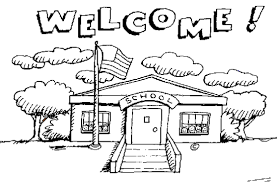 Srednje škole u Vinkovcima:
Gimnazija Matije Antuna Reljkovića Vinkovci → http://gimnazija-mareljkovica-vk.skole.hr/ 
Ekonomska i trgovačka škola Ivana Domca Vinkovci → http://ss-ekonomska-vk.skole.hr/ 
Zdravstvena i veterinarska škola Dr. A. Štampara Vinkovci → http://ss-drastampara-vk.skole.hr/ 
Tehnička škola Ruđera Boškovića Vinkovci → http://web2.ss-tehnicka-rboskovica-vk.skole.hr/ 
Poljoprivredno šumarska škola Vinkovci → http://ss-poljoprivredno-sumarska-vk.skole.hr/ 
Drvodjelska tehnička škola Vinkovci → http://ss-drvodjelska-tehnicka-vk.skole.hr/ 
Srednja strukovna škola Vinkovci → https://sssvk.weebly.com/ 
Glazbena škola J. Runjanina Vinkovci → http://www.runjanina.hr/
Osnovna škola "Ivan Kozarac" Nijemci
49
Gimnazija Matije Antuna Reljkovića Vinkovci
Osnovna škola "Ivan Kozarac" Nijemci
50
Ekonomska i trgovačka škola Ivana Domca Vinkovci.
Osnovna škola "Ivan Kozarac" Nijemci
51
Drvodjelska tehnička škola Vinkovci
52
Osnovna škola "Ivan Kozarac" Nijemci
Tehnička škola Ruđera Boškovića Vinkovci
Osnovna škola "Ivan Kozarac" Nijemci
53
Tehnička škola Ruđera Boškovića Vinkovci
Osnovna škola "Ivan Kozarac" Nijemci
54
Poljoprivredno šumarska škola Vinkovci
Osnovna škola "Ivan Kozarac" Nijemci
55
Poljoprivredno šumarska škola Vinkovci
Osnovna škola "Ivan Kozarac" Nijemci
56
Srednja strukovna škola Vinkovci
Osnovna škola "Ivan Kozarac" Nijemci
57
Srednja strukovna škola Vinkovci
Osnovna škola "Ivan Kozarac" Nijemci
58
Srednja strukovna škola Vinkovci
Upisnice i potrebna dokumentacija zaprimaju se u sljedećem vremenu u učionici 26 (prostorija Srednje strukovne škole Vinkovci):
Ponedjeljak 16. srpnja 2018. od 8:00 do 12:00 sati.
Utorak 17. srpnja 2018. od 13:00 do 17:00 sati.
Srijeda 18. srpnja 2018. od 8:00 do 12:00 sati.
Četvrtak 19. srpnja 2018. od 10:00 do 14:00 sati.
Osnovna škola "Ivan Kozarac" Nijemci
59
Zdravstvena i veterinarska škola dr. Andrije Štampara Vinkovci
Osnovna škola "Ivan Kozarac" Nijemci
60
Glazbena škola J. Runjanina VinkovciPodaci za upis SAMO SU INFORMATIVNI! Napravljeni su na osnovu analize podataka sa stranice Upisi.hr za šk. god. 2017./2018., jer natječaj još uvijek nije objavljen na mrežnoj stranici škole.
Osnovna škola "Ivan Kozarac" Nijemci
61
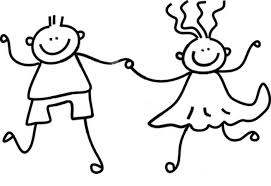 Ako imate dvojbi, pitanja ili teškoća vezanih uz prijavu u sustav, rad sa sustavom ili prijavom programa obrazovanja, na adresi www.upisi.hr/FAQ  nalaze se „Često postavljena pitanja i odgovori“ koji vam mogu pomoći u rješavanju problema ili dvojbi.

Za dodatnu pomoć možete kontaktirati Podršku obrazovnom sustavu pri CARNetu na elektroničkoj adresi: helpdesk@skole.hr ili telefonom na broj: 01/6661-500 svakim radnim danom od 8:00 – 20:00 sati.￼

Ministarstvo znanosti i obrazovanja:
upisi-srednje@mzo.hr i broj telefona: 01/4569-000
Osnovna škola "Ivan Kozarac" Nijemci
62
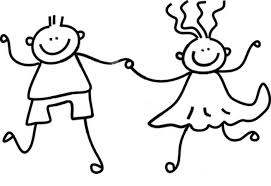 Na stranicama Hrvatskog zavoda za zapošljavanje možete pronaći brošure vezane za odabir smjera obrazovanja (http://www.hzz.hr/default.aspx?id=10353), preporuke za davanje stipendija i niz drugih korisnih informacija po pitanju upisa u srednju školu. 

Portal e-Usmjeravanje je nastao kao rezultat projekta „Novi pristup HZZ-a u pružanju usluga klijentima” i koristan je u segmentu odabira karijere i budućeg zanimanja (http://e-usmjeravanje.hzz.hr/predanketa). Pogledajte pod rubriku „Učenici”.

Na stranicama Centra za informiranje i savjetovanje u karijeri (CISOK) možete pronaći informacije za odabir srednje škole, ali i niz drugih informacija (http://www.cisok.hr/ucenici-osnovne-skole).
Osnovna škola "Ivan Kozarac" Nijemci
63
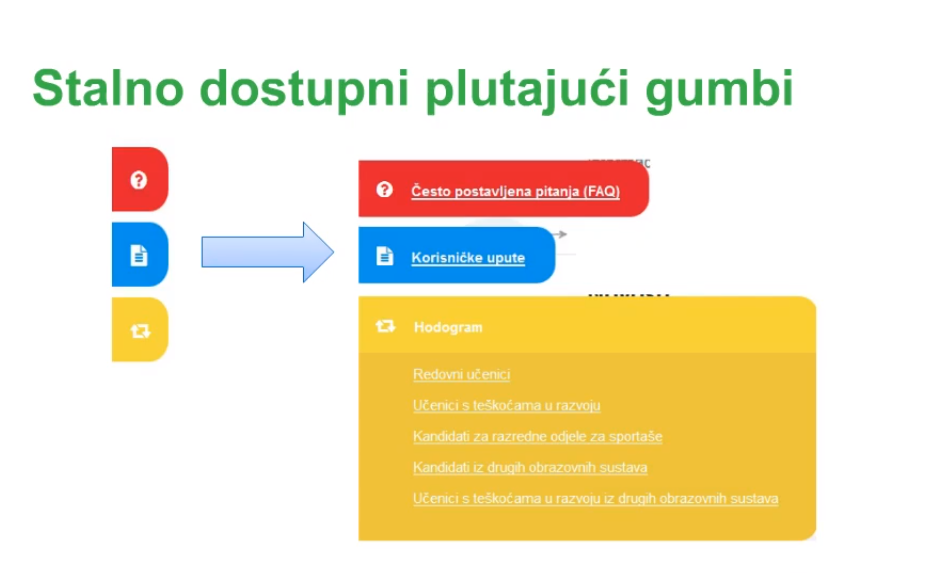 Osnovna škola "Ivan Kozarac" Nijemci
64
Kalkulator upisa u srednje škole
http://www.srednja.hr/Srednja-kalkulator
Korisni linkovi:
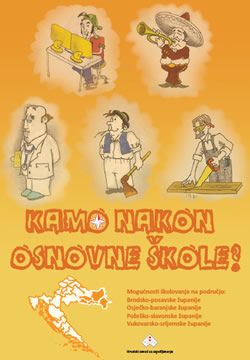 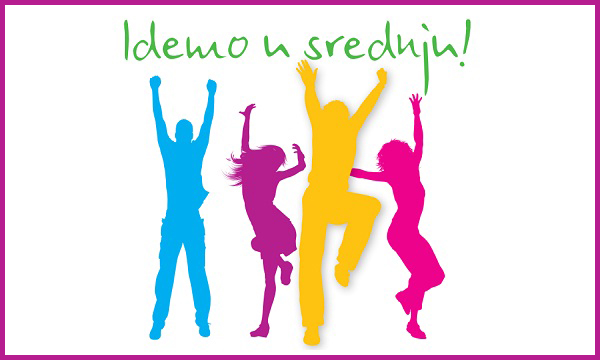 www.upisi.hr
www.ucenici.com
www.mzo.hr
www.srednja.hr
https://narodne-novine.nn.hr/clanci/sluzbeni/2018_05_47_899.html
http://www.hzz.hr/UserDocsImages/slavonska_brosura_2015_5.pdf 
http://mrav.ffzg.hr/zanimanja/upitnik/upitnik.htm
https://www.hok.hr/obrazovanje/mjesta_za_naukovanje_praksu
https://meduza.carnet.hr/index.php/media/watch/12368
https://mzo.hr/sites/default/files/migrated/pravilnik_o_elementima_i_kriterijima_final.pdf
https://narodne-novine.nn.hr/clanci/sluzbeni/2017_05_47_1109.html
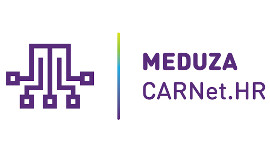 Osnovna škola "Ivan Kozarac" Nijemci
66
Literatura:
Vričko, M., Lovrić, N. i dr. (2018) Idemo u srednju!  Prijave i upisi u srednje škole za školsku godinu 2018./2019.: Redovni učenici. Zagreb: MZO, CARNet. Dostupno na: https://www.upisi.hr/docs/Publikacija_redovni.pdf
Vričko, M., Lovrić, N. i dr. (2017.) Idemo u srednju! Prijave i upisi u srednje škole za školsku godinu 2018./2019.: Učenici s teškoćama u razvoju. Zagreb: MZO, CARNet. Dostupno na: https://www.upisi.hr/docs/Publikacija_teskoce.pdf
Vričko, M., Lovrić, N. i dr. (2017.) Idemo u srednju! Prijave i upisi u srednje škole za školsku godinu 2018./2019.: Učenici koji upisuju umjetničke programe i odjele za sportaše. Zagreb: MZO, CARNet. Dostupno na: https://www.upisi.hr/docs/Publikacija_umjetnicke_sportasi.pdf 
Pravilnik o elementima i kriterijima za izbor kandidata za upis u 1. razred srednje škole (2015) Zagreb: MZO. Dostupno na: https://mzo.hr/sites/default/files/migrated/pravilnik_o_elementima_i_kriterijima_final.pdf 
Pravilnik o izmjenama i dopunama Pravilnika o elementima i kriterijima za izbor kandidata za upis u 1. razred srednje škole (2017) Zagreb: MZO. Dostupno na: https://narodne-novine.nn.hr/clanci/sluzbeni/2017_05_47_1109.html 
Odluka o upisu učenika u 1. razred srednje škole u školskoj godini 2018./2019. (2018) Zagreb: MZO. Dostupno: https://narodne-novine.nn.hr/clanci/sluzbeni/2018_05_47_899.html 
https://www.upisi.hr/ 
https://www.ucenici.com/
http://www.srednja.hr/
https://mzo.hr/ 
https://meduza.carnet.hr/ 
http://www.hzz.hr/ 
http://gimnazija-mareljkovica-vk.skole.hr/ 
http://ss-ekonomska-vk.skole.hr/ 
https://sssvk.weebly.com/ 
http://ss-drvodjelska-tehnicka-vk.skole.hr/ 
http://ss-tehnicka-rboskovica-vk.skole.hr/ 
http://ss-poljoprivredno-sumarska-vk.skole.hr/ 
http://ss-drastampara-vk.skole.hr/ 
http://www.runjanina.hr/index.php
Osnovna škola "Ivan Kozarac" Nijemci
67